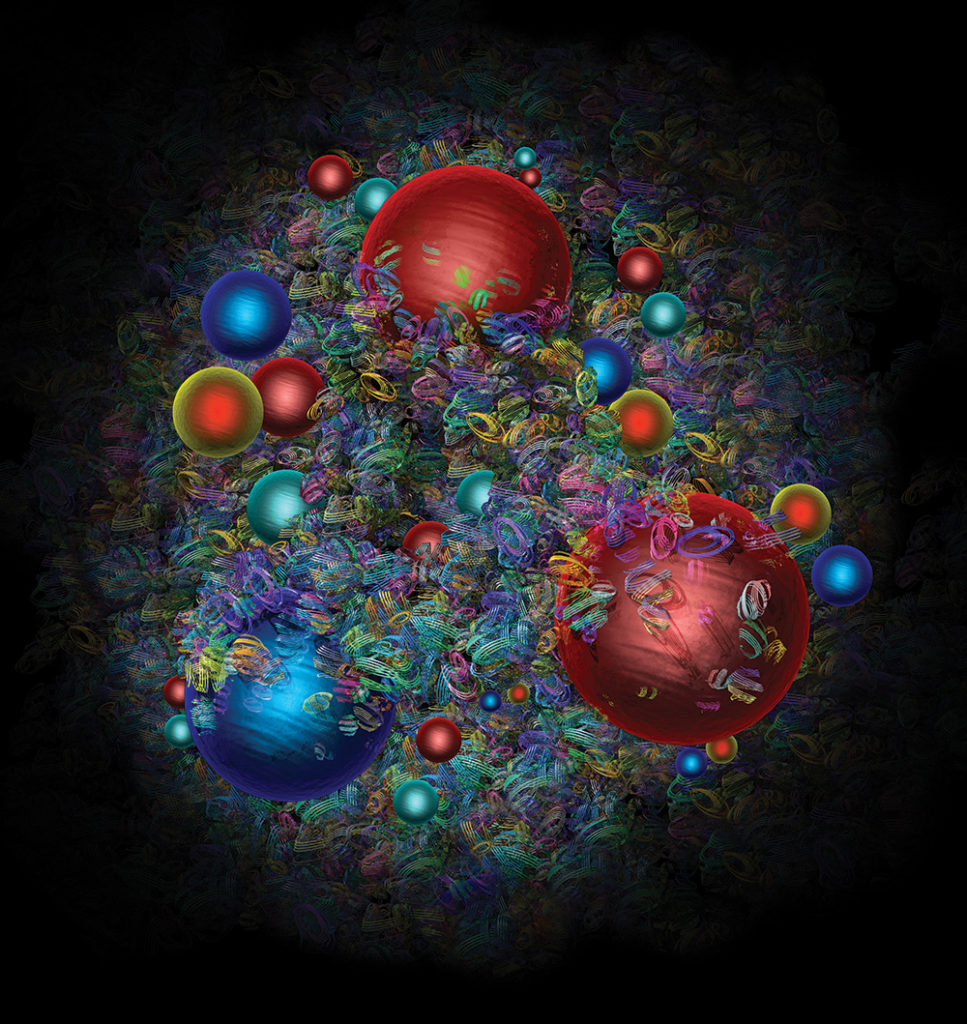 Perturbativni račun partonskih distribucija ovisnih o poprečnom impulsu
Boris Šarić
Sadržaj
Duboko neelastično raspršenje (DIS)
Partonski model
Semi-inkluzivno duboko neelastično raspršenje (SIDIS)
Partonske distribucije ovisne o poprečnom impulsu (TMD-ovi)
Ilustracija perturbativnog računa
DIS
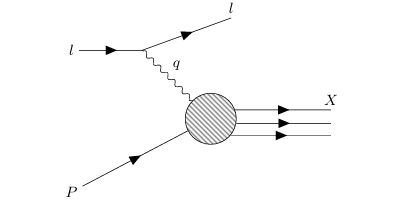 Partonski model
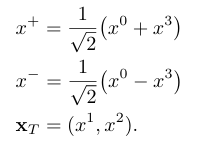 SIDIS
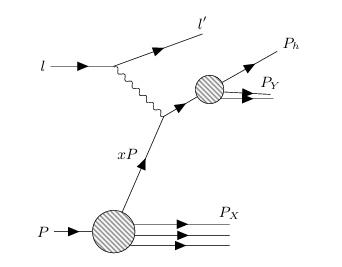 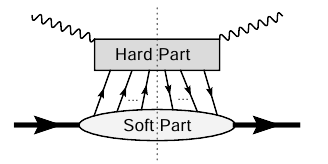 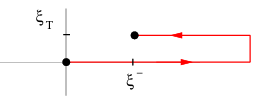 Perturbativni račun
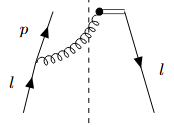 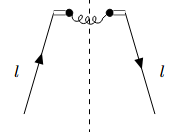 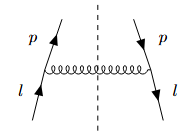 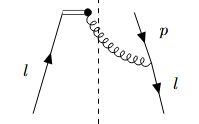 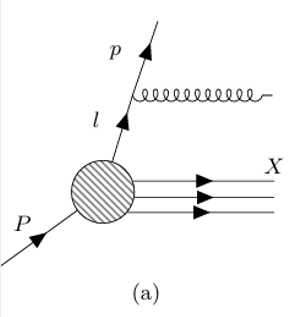 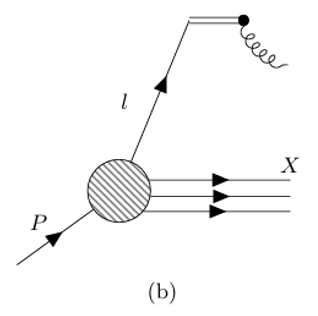 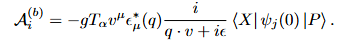 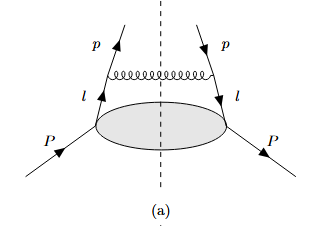 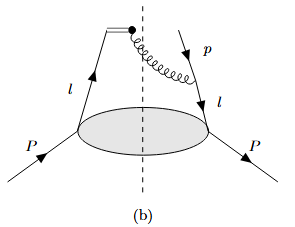 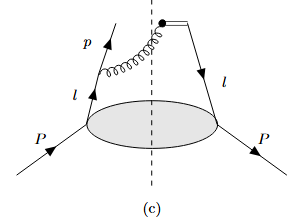 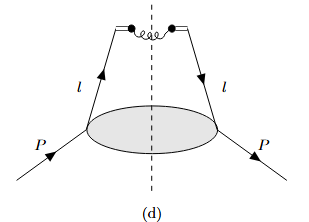 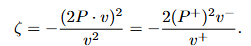 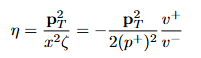 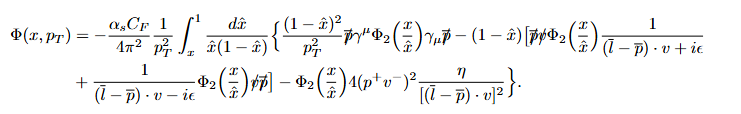 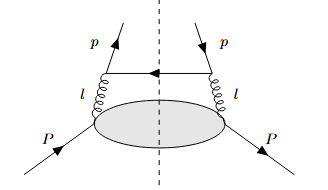 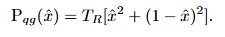 Zaključak
Informacije o 3D strukturi protona daju nam procesi s opservablama ovisnima o dvije skale
Kolinearne partonske distribucije poopćene na TMD-ove
Repove TMD-ova moguće je računati perturbativno (primjer nepolariziranog kvarka u nepolariziranom protonu)
Izvori
[1]   R. Boussarie, M. Burkardt, M. Constantinou, et al. Tmd handbook (2023),    arXiv:2304.03302 [hep-ph]
[2] M. Schlegel, Time-reversal odd effects in semi-inclusive deep-inelastic scattering, Ph.D. thesis, Ruhr U., Bochum (main) (2006) 
[3] J. Collins, Foundations of Perturbative QCD, Vol. 32 (Cambridge University Press, 2011)
[4] M. D. Schwartz, Quantum Field Theory and the Standard Model (Cambridge University Press, 2013)
[5] A. Bacchetta, D. Boer, M. Diehl, and P. J. Mulders, Matches and mismatches in the descriptions of semi-inclusive processes at low and high transverse momentum, Journal of High Energy Physics 2008, 023–023 (2008).